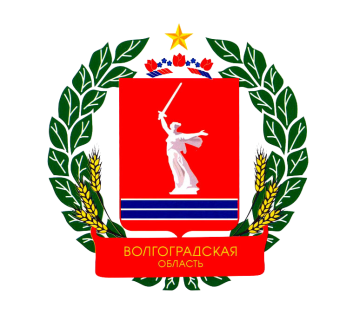 ВОЛГОГРАДСКАЯ
ОБЛАСТЬ
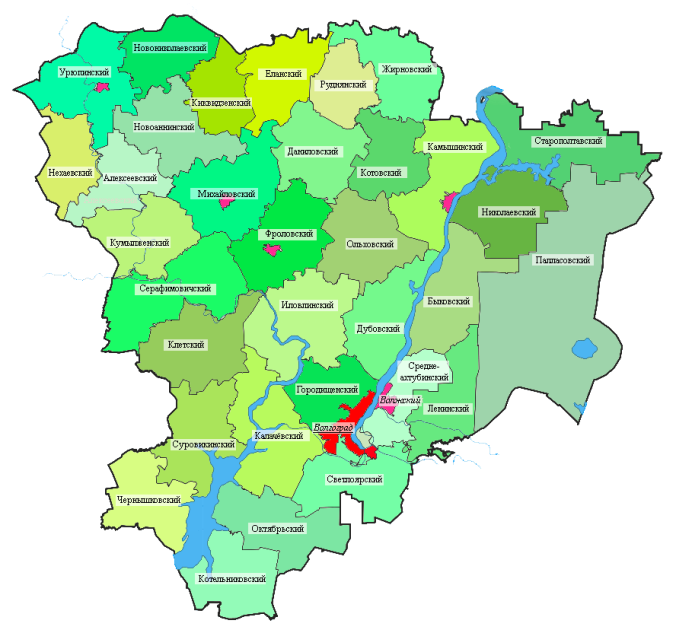 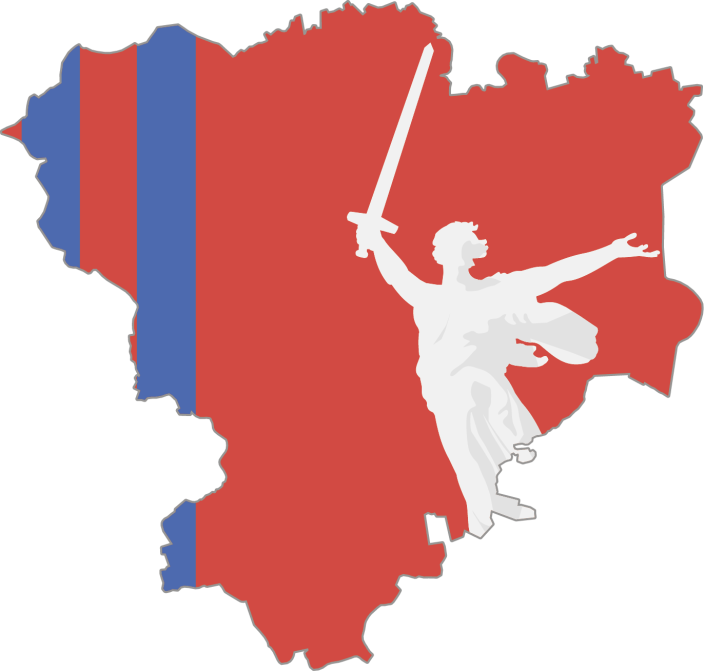 Доплаты 
медицинским работникам, 
работающим с COVID-19
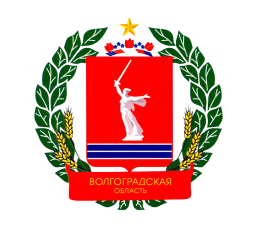 ФЕДЕРАЛЬНЫЕ СРЕДСТВА
(постановление № 484 от 12.04.2020)
НАЧИНАЯ с АПРЕЛЯ на ТРИ МЕСЯЦА
Инфекционный стационар
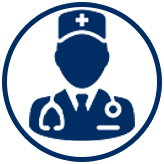 Врачам
80 000 руб./в месяц*
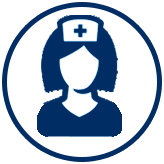 Среднему медперсоналу
50 000 руб./в месяц*
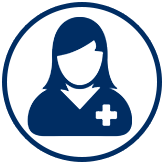 Младшему медперсоналу
25 000 руб./в месяц*
* Из расчета за фактически отработанное время
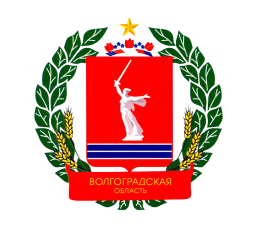 ФЕДЕРАЛЬНЫЕ СРЕДСТВА
(постановление № 415 от 02.04.2020)
ЗА ОСОБЫЕ УСЛОВИЯ ТРУДА и ДОПОЛНИТЕЛЬНУЮ НАГРУЗКУ
Инфекционный стационар
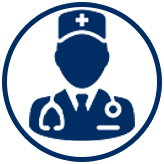 Врачам
26 835 руб./в месяц*
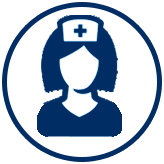 Среднему медперсоналу
13 417,5 руб./в месяц*
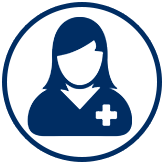 Младшему медперсоналу
8 050,5 руб./в месяц*
* Из расчета за фактически отработанное время
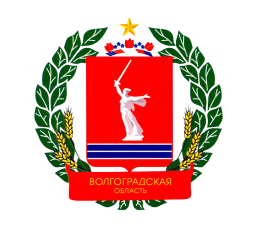 ОБЛАСТНЫЕ СРЕДСТВА
(постановление № 230 от 21.04.2020)
ЗА ОСОБЫЕ УСЛОВИЯ ТРУДА и ДОПОЛНИТЕЛЬНУЮ НАГРУЗКУ
в т.ч. за работу с пациентами с подозрением на COVID-19
Инфекционный стационар
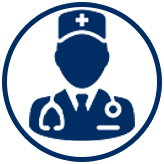 Врачам
26 835 руб./в месяц*
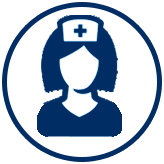 Среднему медперсоналу
13 417,5 руб./в месяц*
Младшему медперсоналу
и иному обеспечивающему персоналу
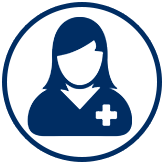 8 050,5 руб./в месяц*
* Из расчета за фактически отработанное время
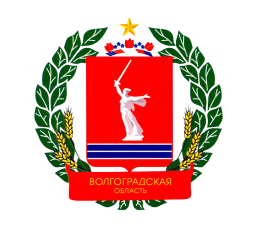 ФЕДЕРАЛЬНЫЕ СРЕДСТВА
(постановление № 484 от 12.04.2020)
НАЧИНАЯ с АПРЕЛЯ на ТРИ МЕСЯЦА
Бригады скорой медицинской помощи
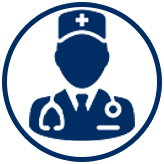 Врачам
50 000 руб./в месяц*
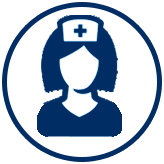 Среднему медперсоналу
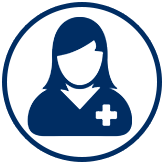 Младшему медперсоналу
25 000 руб./в месяц*
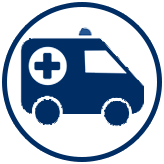 Водителям
* Из расчета за фактически отработанное время
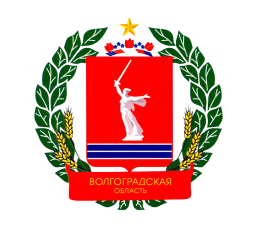 ФЕДЕРАЛЬНЫЕ СРЕДСТВА
(постановление № 415 от 02.04.2020)
ЗА ОСОБЫЕ УСЛОВИЯ ТРУДА и ДОПОЛНИТЕЛЬНУЮ НАГРУЗКУ
Бригады скорой медицинской помощи
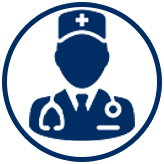 Врачам скорой помощи
21 468 руб./в месяц*
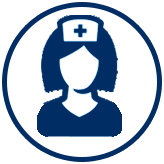 Среднему медперсоналу выездных бригад
10 734 руб./в месяц*
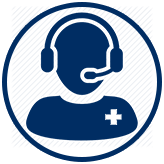 Фельдшер 
по приему вызовов
5 367 руб./в месяц*
* Из расчета за фактически отработанное время
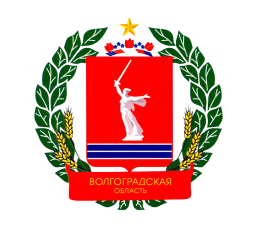 ОБЛАСТНЫЕ СРЕДСТВА
(постановление № 230 от 21.04.2020)
ЗА ОСОБЫЕ УСЛОВИЯ ТРУДА и ДОПОЛНИТЕЛЬНУЮ НАГРУЗКУ
в т.ч. за работу с пациентами с подозрением на COVID-19
Бригады скорой медицинской помощи
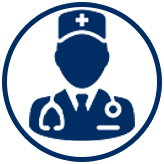 Врачам скорой помощи
21 468 руб./в месяц*
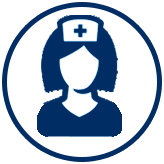 Среднему медперсоналу выездных бригад
10 734 руб./в месяц*
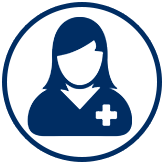 Младшему медперсоналу
выездных бригад
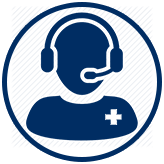 Фельдшер 
по приему вызовов
5 367 руб./в месяц*
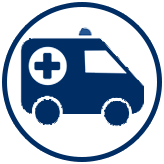 Водителям
* Из расчета за фактически отработанное время
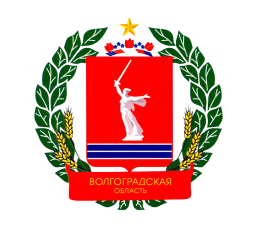 ФЕДЕРАЛЬНЫЕ СРЕДСТВА
(постановление № 415 от 02.04.2020)
ЗА ОСОБЫЕ УСЛОВИЯ ТРУДА и ДОПОЛНИТЕЛЬНУЮ НАГРУЗКУ
Амбулаторная служба
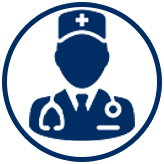 Врачам
21 468 руб./в месяц*
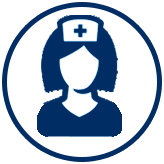 Среднему медперсоналу
10 734 руб./в месяц*
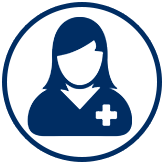 Младшему медперсоналу
5 367 руб./в месяц*
* Из расчета за фактически отработанное время
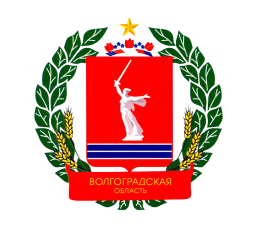 ОБЛАСТНЫЕ СРЕДСТВА
(постановление № 230 от 21.04.2020)
ЗА ОСОБЫЕ УСЛОВИЯ ТРУДА и ДОПОЛНИТЕЛЬНУЮ НАГРУЗКУ
в т.ч. за работу с пациентами с подозрением на COVID-19
Амбулаторная служба
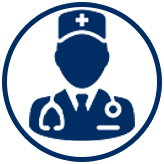 Врачам
21 468 руб./в месяц*
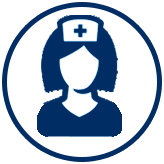 Среднему медперсоналу
10 734 руб./в месяц*
Младшему медперсоналу
и иному обеспечивающему персоналу
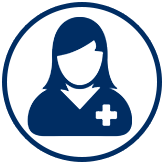 5 367 руб./в месяц*
* Из расчета за фактически отработанное время
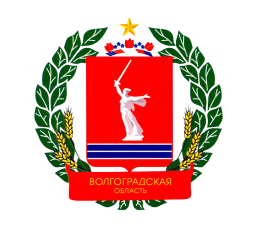 ОБЛАСТНЫЕ СРЕДСТВА
(постановление № 230 от 21.04.2020)

ЗА ОСОБЫЕ УСЛОВИЯ ТРУДА и ДОПОЛНИТЕЛЬНУЮ НАГРУЗКУ
РАБОТНИКАМ, участвующим в мероприятиях 
по предупреждению COVID-19
(в зависимости от вида медицинской помощи)
Врачам и иным специалистам с высшим
немедицинским образованием
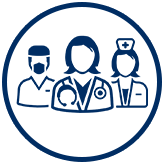 до 26 835 руб./в месяц*
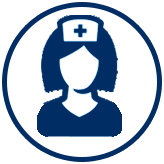 Среднему медперсоналу
до 13 417,5 руб./в месяц*
Младшему медперсоналу
и иному обеспечивающему персоналу
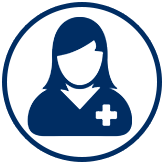 до 8 050,5 руб./в месяц*
* Из расчета за фактически отработанное время